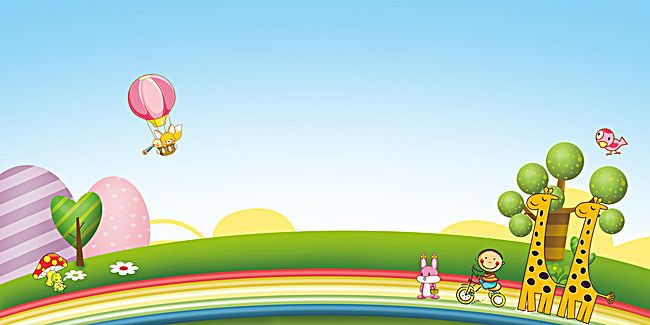 CHÀO MỪNG CÁC EMĐẾN VỚI BÀI HỌC NGÀY HÔM NAY!
KHỞI ĐỘNG
CHUYỆN QUẢ BẦU
Dựa vào tranh minh họa, hãy đoán xem câu chuyện nói về điều gì?
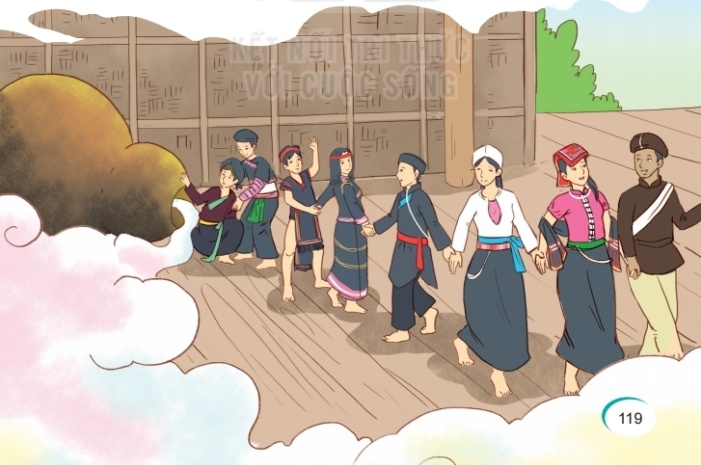 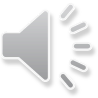 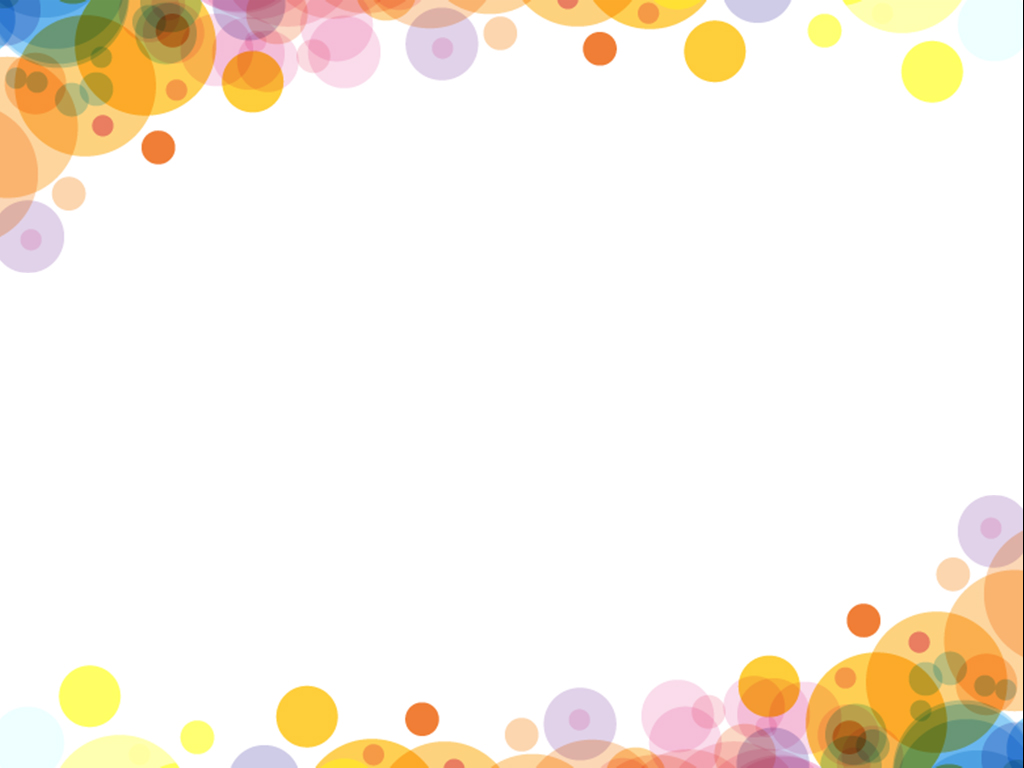 Tiết 1+ 2
BÀI 27: CHUYỆN QUẢ BẦU
ĐỌC
CHUYỆN QUẢ BẦU
Ngày xưa có vợ chồng nọ đi rừng, bắt được một con dúi. Dúi xin tha, họ thương tình tha cho nó.
Để trả ơn, dúi báo sắp có lũ lụt rất lớn và chỉ cho họ cách tránh. Họ nói với bà con nhưng chẳng ai tin. Nghe lời dúi, họ khoét rỗng khúc gỗ to, chuẩn bị thức ăn bỏ vào đó. Vừa chuẩn bị xong mọi thứ thì mưa to, gió lớn, nước ngập mênh mông. Muôn loài chìm trong biển nước. Nhờ sống trong khúc gỗ nổi, vợ chồng nhà nọ thoát nạn.
Ít lâu sau, người vợ sinh ra một quả bầu.
     Một hôm, đi làm nương về, họ nghe thấy tiếng cười đùa từ gác bếp để quả bầu. Thấy lạ, họ lấy quả bầu xuống, áp tai nghe thì có tiếng lao xao. Người vợ bèn lấy que dùi quả bầu. Lạ thay, từ trong quả bầu, những con người bé nhỏ bước ra. Người Khơ Mú ra trước. Tiếp đến, người Thái, người Mường, người Dao, người Ê-đê, người Ba-na, người Kinh,…lần lượt ra theo.
     Đó là tổ tiên của các dân tộc anh em trên đất nước ta ngày nay.
(Theo Truyện cổ Khơ Mú)
Chú ý đọc đúng lời người kể chuyện. Ngắt, nghỉ, nhấn giọng đúng chỗ.
LUYỆN ĐỌC TỪ KHÓ
lũ lụt
Khơ Mú
khoét rỗng
Ê - đê
Ba - na
nương
lần lượt
lao xao
CHUYỆN QUẢ BẦU
1
Ngày xưa có vợ chồng nọ đi rừng, bắt được một con dúi. Dúi xin tha, họ thương tình tha cho nó.
Để trả ơn, dúi báo sắp có lũ lụt rất lớn và chỉ cho họ cách tránh. Họ nói với bà con nhưng chẳng ai tin. Nghe lời dúi, họ khoét rỗng khúc gỗ to, chuẩn bị thức ăn bỏ vào đó. Vừa chuẩn bị xong mọi thứ thì mưa to, gió lớn, nước ngập mênh mông. Muôn loài chìm trong biển nước. Nhờ sống trong khúc gỗ nổi, vợ chồng nhà nọ thoát nạn.
2
3
Ít lâu sau, người vợ sinh ra một quả bầu.
     Một hôm, đi làm nương về, họ nghe thấy tiếng cười đùa từ gác bếp để quả bầu. Thấy lạ, họ lấy quả bầu xuống, áp tai nghe thì có tiếng lao xao. Người vợ bèn lấy que dùi quả bầu. Lạ thay, từ trong quả bầu, những con người bé nhỏ bước ra. Người Khơ Mú ra trước. Tiếp đến, người Thái, người Mường, người Dao, người Ê-đê, người Ba-na, người Kinh,…lần lượt ra theo.
     Đó là tổ tiên của các dân tộc anh em trên đất nước ta ngày nay.
(Theo Truyện cổ Khơ Mú)
Luyện đọc đoạn 1
Ngày xưa có vợ chồng nọ đi rừng, bắt được một con dúi. Dúi xin tha, họ thương tình tha cho nó.
GIẢI NGHĨA TỪ
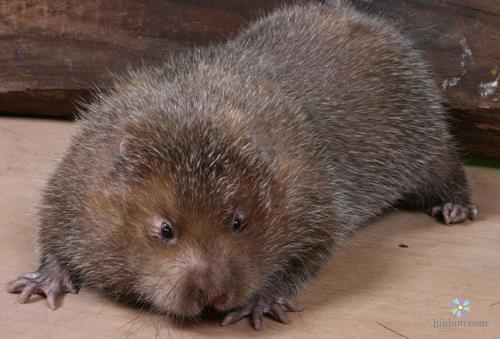 Con dúi:
Loài thú nhỏ, ăn cỏ và rễ cây, sống trong hang đất.
Luyện đọc đoạn 2
Để trả ơn, dúi báo sắp có lũ lụt rất lớn và chỉ cho họ cách tránh. Họ nói với bà con nhưng chẳng ai tin. Nghe lời dúi, họ khoét rỗng khúc gỗ to, chuẩn bị thức ăn bỏ vào đó. Vừa chuẩn bị xong mọi thứ thì mưa to, gió lớn, nước ngập mênh mông. Muôn loài chìm trong biển nước. Nhờ sống trong khúc gỗ nổi, vợ chồng nhà nọ thoát nạn.
LUYỆN ĐỌC CÂU KHÓ
Để trả ơn,  dúi báo sắp có lũ lụt rất lớn  và chỉ cho họ cách tránh.
Luyện đọc đoạn 3
Ít lâu sau, người vợ sinh ra một quả bầu.
     Một hôm, đi làm nương về, họ nghe thấy tiếng cười đùa từ gác bếp để quả bầu. Thấy lạ, họ lấy quả bầu xuống, áp tai nghe thì có tiếng lao xao. Người vợ bèn lấy que dùi quả bầu. Lạ thay, từ trong quả bầu, những con người bé nhỏ bước ra. Người Khơ Mú ra trước. Tiếp đến, người Thái, người Mường, người Dao, người Ê-đê, người Ba-na, người Kinh,…lần lượt ra theo.
     Đó là tổ tiên của các dân tộc anh em trên đất nước ta ngày nay.
GIẢI NGHĨA TỪ
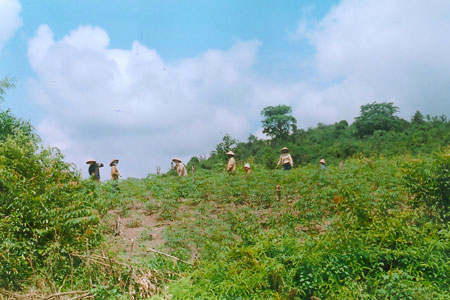 Hũ: bình sành sứ (thủy tinh,…) loại nhỏ, ở giữa phình ra, nhỏ dần về đáy, dùng để đựng.
Nương:
đất trồng trên đồi, núi hoặc bãi cao ven sông.
những người đầu tiên sinh ra một dòng họ hay
Tổ tiên:
một dân tộc.
LUYỆN ĐỌC NHÓM
TIÊU CHÍ NHẬN XÉT
Đọc to, rõ ràng
Đọc đúng ngắt nghỉ
Đọc đúng ngữ điệu
TRẢ LỜI CÂU HỎI
1. Con dúi nói với hai vợ chồng điều gì?
Con dúi báo sắp có lũ lụt rất lớn và chỉ cho họ cách tránh.
TRẢ LỜI CÂU HỎI
2. Nhờ đâu hai vợ chồng thoát khỏi nạn lũ lụt?
Hai vợ chồng khoét rỗng khúc gỗ to, chuẩn bị thức ăn bỏ vào rồi chui vào đó.
TRẢ LỜI CÂU HỎI
3. Những sự việc kì lạ nào xảy ra sau khi hai vợ chồng thoát khỏi nạn lụt?
Người vợ sinh ra một quả bầu; hai vợ chồng nghe thấy tiếng cười đùa/ tiếng lao xao trong quả bầu; từ trong quả bầu, những con người nhỏ bé bước ra.
TRẢ LỜI CÂU HỎI
4. Theo em, câu chuyện nói về điều gì?
Giải thích về nạn lũ lụt hằng năm.
Giải thích về nguồn gốc các dân tộc trên đất nước ta.
Nêu cách phòng chống thiên tai, lũ lụt.
LUYỆN ĐỌC LẠI
CHUYỆN QUẢ BẦU
Ngày xưa có vợ chồng nọ đi rừng, bắt được một con dúi. Dúi xin tha, họ thương tình tha cho nó.
Để trả ơn, dúi báo sắp có lũ lụt rất lớn và chỉ cho họ cách tránh. Họ nói với bà con nhưng chẳng ai tin. Nghe lời dúi, họ khoét rỗng khúc gỗ to, chuẩn bị thức ăn bỏ vào đó. Vừa chuẩn bị xong mọi thứ thì mưa to, gió lớn, nước ngập mênh mông. Muôn loài chìm trong biển nước. Nhờ sống trong khúc gỗ nổi, vợ chồng nhà nọ thoát nạn.
Ít lâu sau, người vợ sinh ra một quả bầu.
     Một hôm, đi làm nương về, họ nghe thấy tiếng cười đùa từ gác bếp để quả bầu. Thấy lạ, họ lấy quả bầu xuống, áp tai nghe thì có tiếng lao xao. Người vợ bèn lấy que dùi quả bầu. Lạ thay, từ trong quả bầu, những con người bé nhỏ bước ra. Người Khơ Mú ra trước. Tiếp đến, người Thái, người Mường, người Dao, người Ê-đê, người Ba-na, người Kinh,…lần lượt ra theo.
     Đó là tổ tiên của các dân tộc anh em trên đất nước ta ngày nay.
(Theo Truyện cổ Khơ Mú)
Câu chuyện cho ta biết điều gì?
Qua câu chuyện, ta thấy được các dân tộc trên đất nước ta đều là anh em. Chúng ta cần đoàn kết, giúp đỡ lẫn nhau.
LUYỆN TẬP THEO VĂN BẢN ĐỌC
1.Viết tên 3 dân tộc trong bài đọc
Khơ Mú, Thái, Mường, Dao, Mông, Ê – đê, Ba- na, Kinh...
LUYỆN TẬP THEO VĂN BẢN ĐỌC
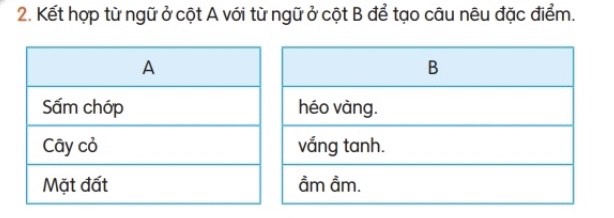